Figure 4.2. Étapes pour élaborer un modèle de niche et prévoir la répartition  future potentielle d’une espèce
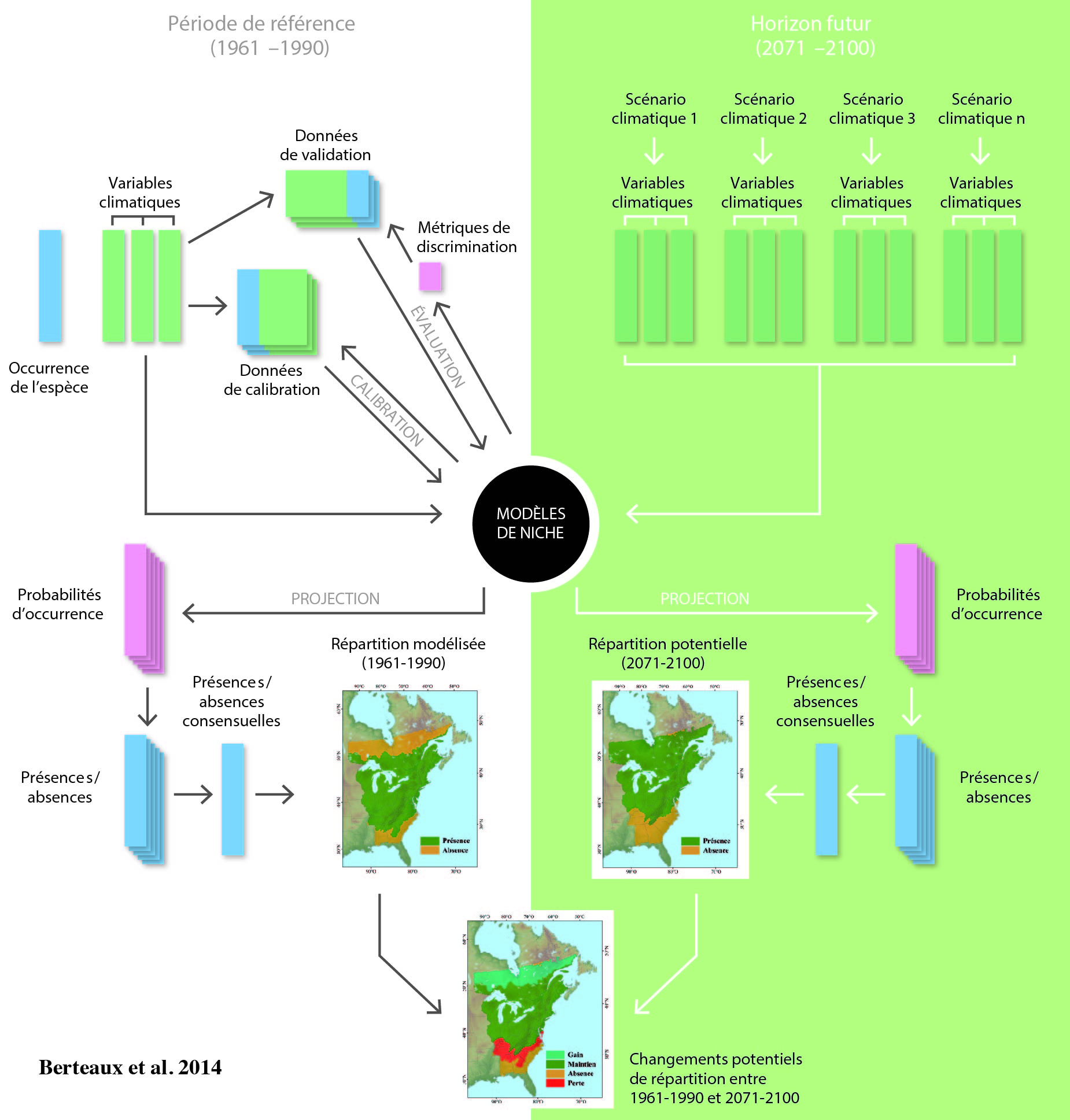